DAQ progress
2022.09.15
Current progress
Offline data parsing

Online data parsing

Offline drawing function
Compared with written calculation results
Current progress
Get the number and
 completethe offline 
drawing, but the 
result is not quite correct
To be improved
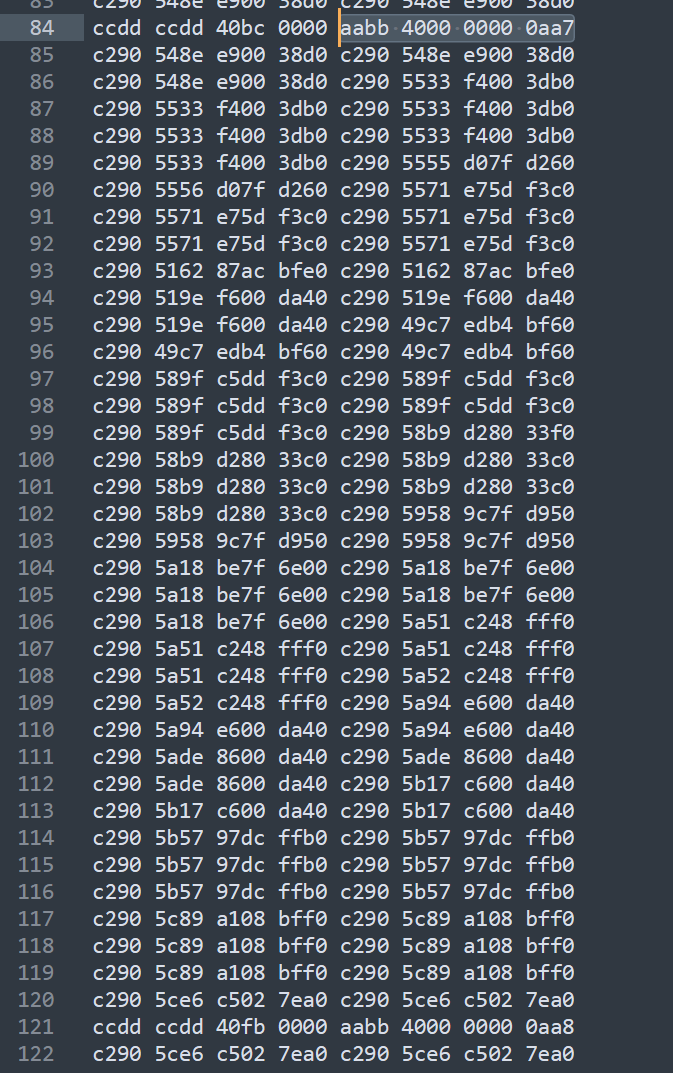 The number between 2 consecutive 
packet headers is not 64
To be improved
Data exception

Data duplication

Header id repetition

Abnormal number of data
Next plan
Find the cause of data exception
      config or readout?

 Improve the official software
THANKS